Website
科学おもちゃ
　physicsfun　→　https://www.youtube.com/channel/UCVs-1uGf7DWid0GNWgPWLzw

MITの遊び心に関する記事
　MITハック　→　https://toyokeizai.net/articles/-/12450

英語学習
　バイリンガール　→　https://www.youtube.com/user/cyoshida1231

　English Central　→　https://ja.englishcentral.com/browse/videos

　ＮＨＫワールドニュース　→　https://www3.nhk.or.jp/nhkworld/

危険な実験　→　https://www.youtube.com/watch?v=TtPUIVsIGu4
　　　　　　　　　　　https://www.youtube.com/watch?v=SpoAOzDmndk
　　　　　　　　　　　https://www.youtube.com/watch?v=peL1orGWPn8
　　　　　　　　　　　https://www.youtube.com/watch?v=ZpQkgM0msj4
　　　　　　　　　　　https://www.youtube.com/watch?v=ZmbVnWV7rmw
自己研鑽
　gacco　→　https://gacco.org/

青空図書館　→　https://www.aozora.gr.jp/
Website
錯視
　明治大学　→　http://www.asahi.com/ad/globalj/meiji/　

数学
　高校数学の美しい物語　→　https://mathtrain.jp/

折紙
　曲線の折紙　→　http://mitani.cs.tsukuba.ac.jp/origami/main.html

　カミカラ　→　https://www.youtube.com/watch?v=w8v-AT08d1o

　cannonのペーパークラフト　→　http://cp.c-ij.com/jp/categories/CAT-ST01-0071/top.html

　顔が振り向くドラゴン　→　http://sago.livedoor.biz/archives/51180274.html
python
・有限要素法
・画像処理
・統計
・ゲーム
インストール　→　https://www.python.org/downloads/
 
Anaconda　→
　NumPy　     行列などの数値計算
　 SciPy      　  フーリエ変換などの関数
　 matplotlib    グラフ
 　pandas        統計

pygame


Colaboratory　→　 https://drive.google.com/
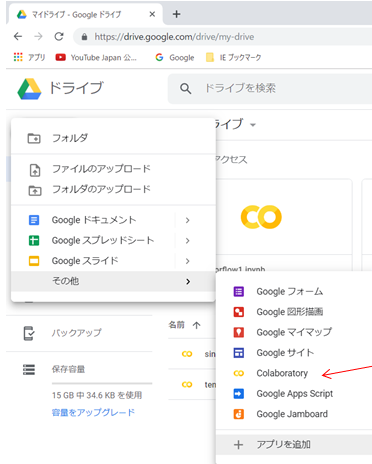 Jupiter　Notebookと同じ機能
　・ scikit-learn
　・ TensorFlow
音楽
Pentatonix　→　https://www.youtube.com/watch?v=07hBf2Y0ias&feature=youtu.be

フラッシュモブ　→　https://www.youtube.com/watch?v=dhBkWdeLHFQ
　　　　　　　　　　　　https://www.youtube.com/watch?v=Ky8DqlkgDrk

2cellos　→　https://www.youtube.com/watch?v=qz0Mi2ijPl4

You Raise Me up　→　https://www.youtube.com/watch?v=4RojlDwD07I
　　　　　　　　　　　　　https://www.youtube.com/watch?v=Yfwlj0gba_k

音をツナグ　→　https://www.youtube.com/watch?v=0MWNW_a35oY
　　　　　　　　　　https://www.youtube.com/watch?v=lBNJIhfa9Zs
　　　　　　　　　　https://www.youtube.com/watch?v=vvMcfr7y6eo
　　　　　　　　　　https://www.youtube.com/watch?v=Cn8PiqIXEjQ
　　　　　　　　　　https://www.youtube.com/watch?v=nxYu9k38ZPA
Excelの絵
精密画　→　https://www.youtube.com/watch?v=OrwBc6PwAcY&feature=youtu.be







　　　　　　→　https://kotaku.com/anime-style-illustrations-created-in-microsoft-excel-1802626243





　　　　　　→　https://www.youtube.com/watch?v=4YG_WWZYqUs&feature=youtu.be
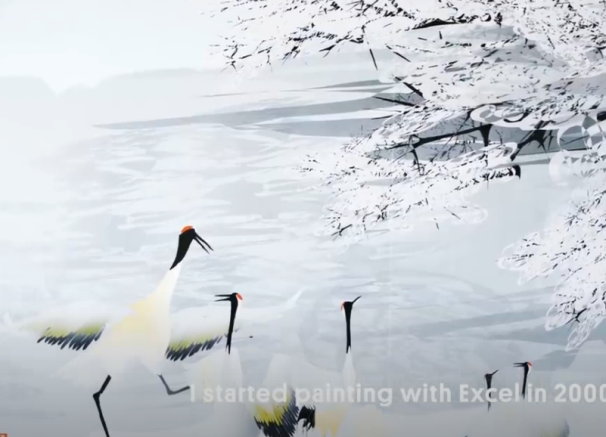 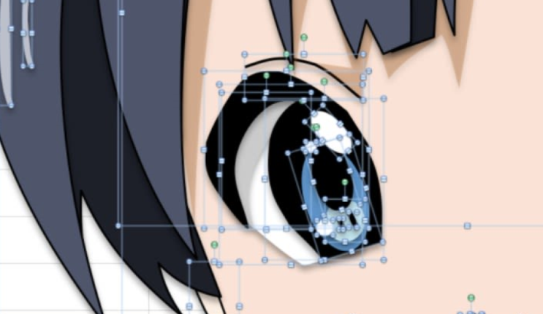 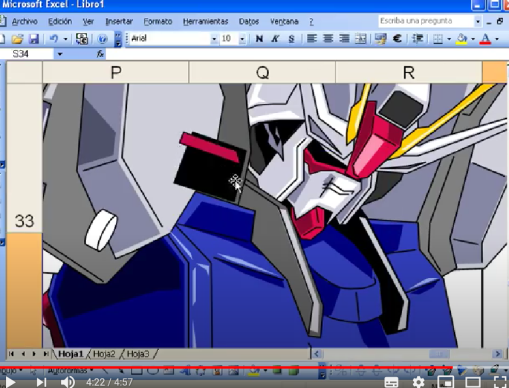